Мир и Россия в начале эпохи
 Великих географических открытий
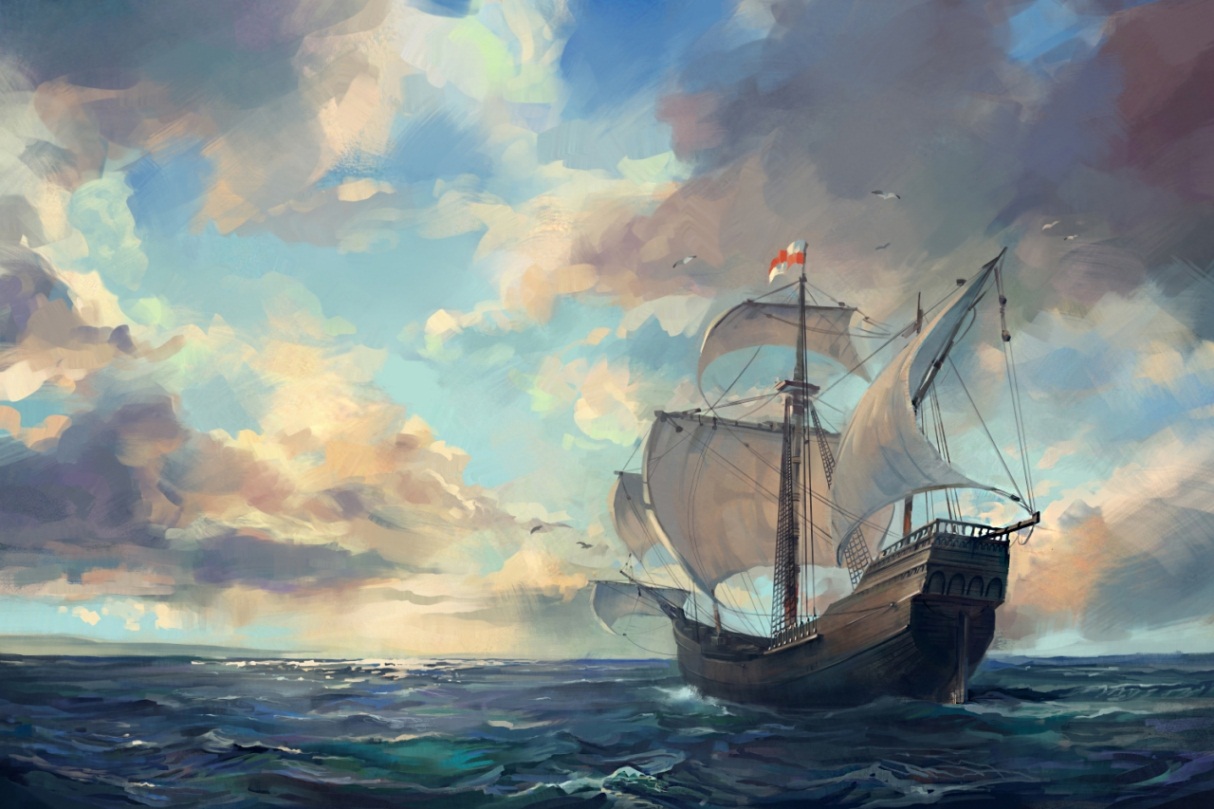 Цель урока
Познакомиться с открытиями русских путешественников, определить  специфику русских географических открытий.
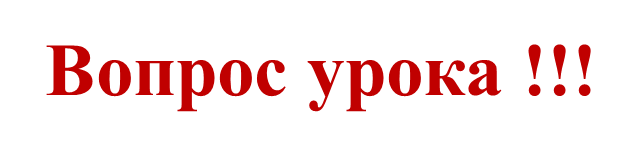 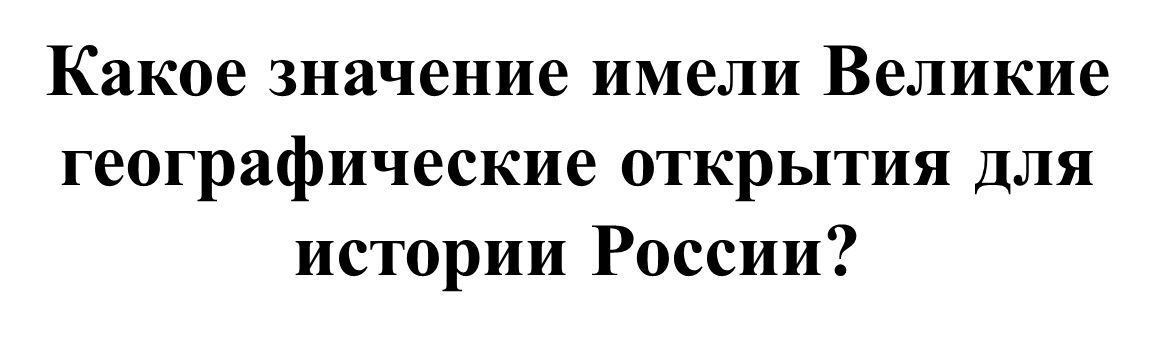 План урока
1.Великие географические  открытия: 
предпосылки и периодизация.
2.Начало  русских географических открытий
 и их специфика.
3.Последствия Великих географических 
открытий.
1.Великие географические  открытия: предпосылки и периодизация
Еще древние финикийцы около 600 г. до н.э. совершили первое  в истории плавание вокруг Африки, сумев пройти огромное расстояние в десятки тысяч километров.
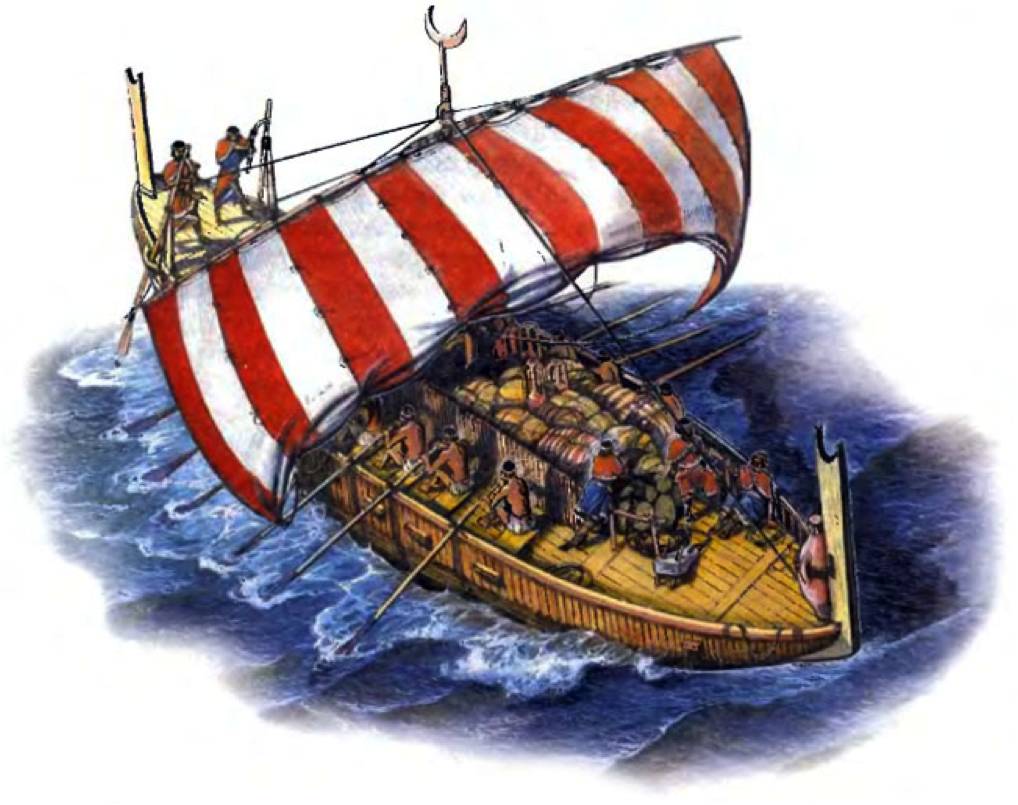 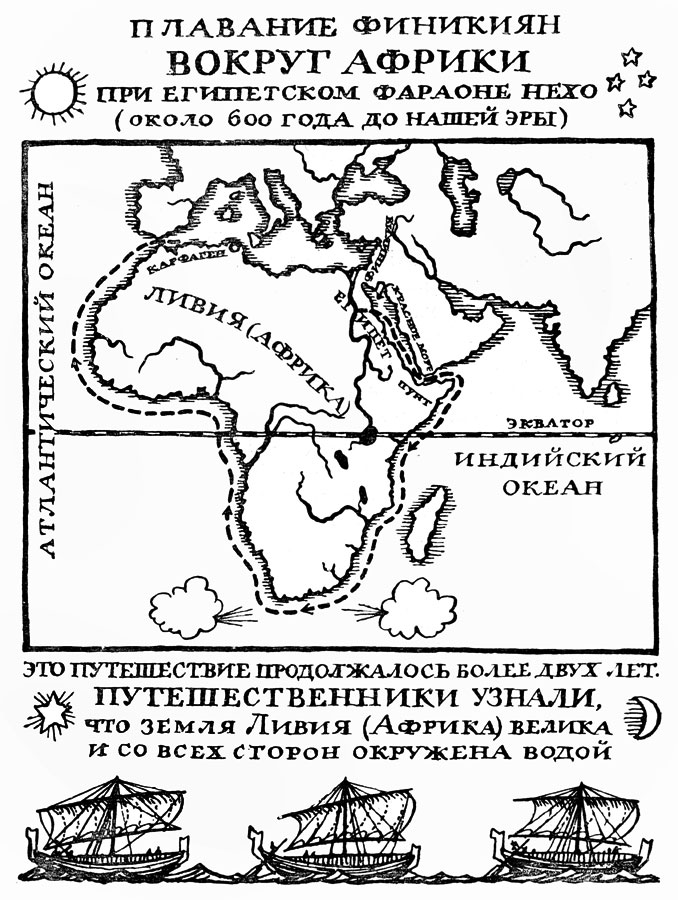 Далекие морские путешествия совершали древние греки. Они свободно плавали по Эгейскому морю до берегов Малой Азии и обратно.
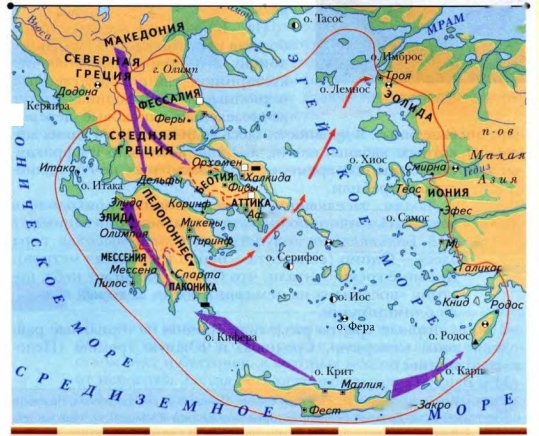 Древнекитайские мореплаватели хорошо освоили моря Дальнего Востока и Юго-Восточной Азии, плавали до берегов Индии, Аравии и Африки. Существует мнение, что древние китайцы путешествовали даже к берегам Центральной и Южной Америки. В 1405 году  отправился в путь один из самых больших флотов за всю историю мира. Им командовал адмирал Чжэн Хэ. Его флот был больше и мощнее, чем все флоты Европы того времени вместе взятые.
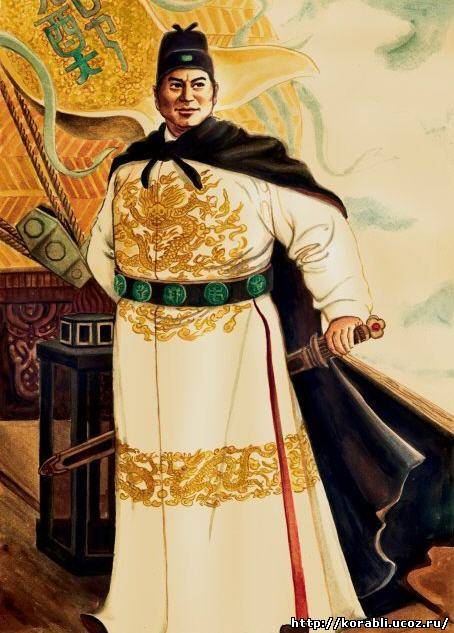 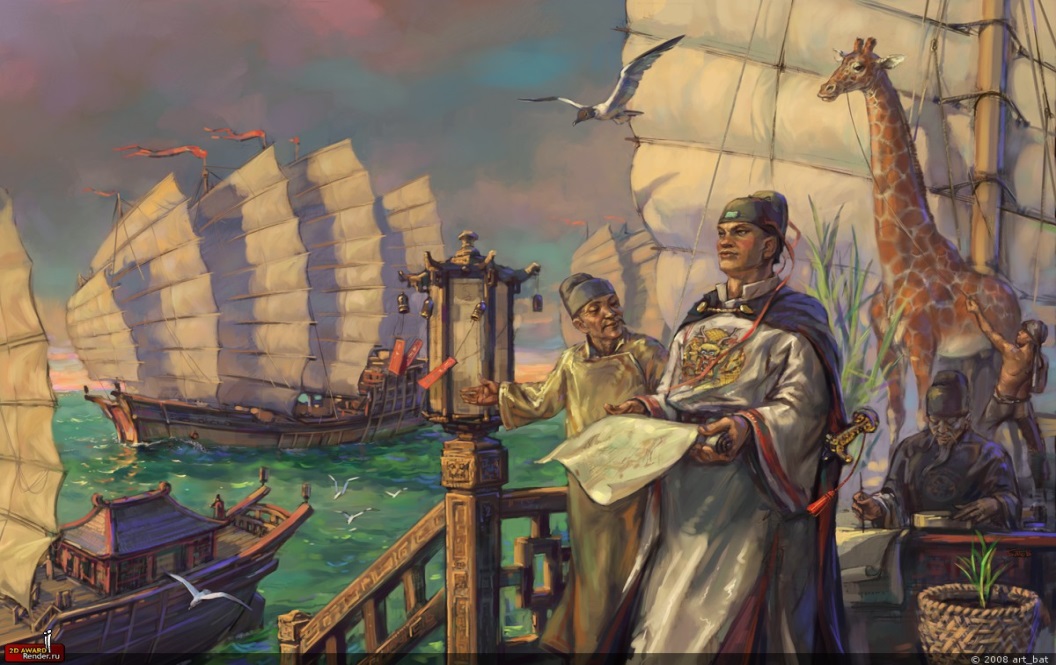 В IX-X веках викинги открыли Исландию, Гренландию достигли, берегов Америки.
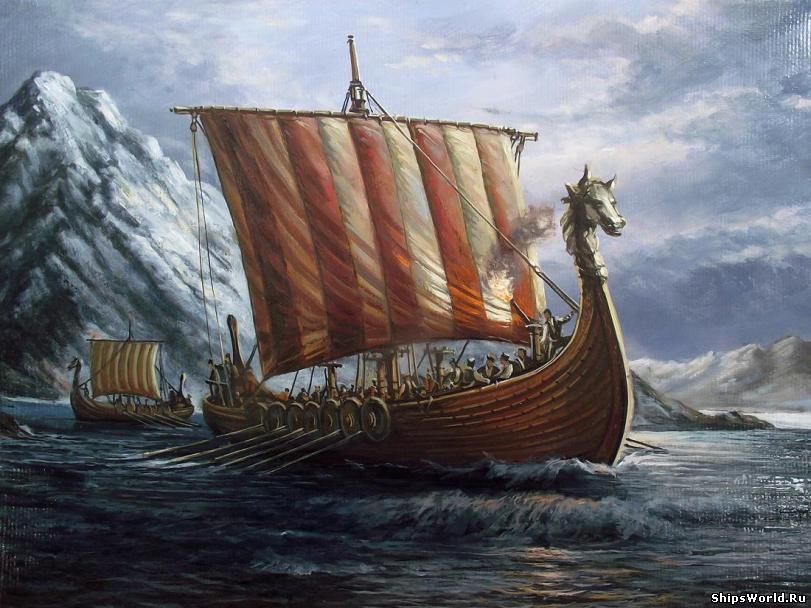 Крупнейшие географические открытия, сделанные европейскими путешественниками в конце XV – середине XII веков, называют Великими географическими открытиями.
Давайте вспомним!!!
Причины Великих географических открытий:
1.Поиск новых торговых путей из Европы в Индию
 и Китай.
2.Нехватка в Европе драгоценных металлов.
Этапы Великих географических открытий
Первый этап: с конца  XV в. до середины  XVI в.
Главные участники  Испания и Португалия
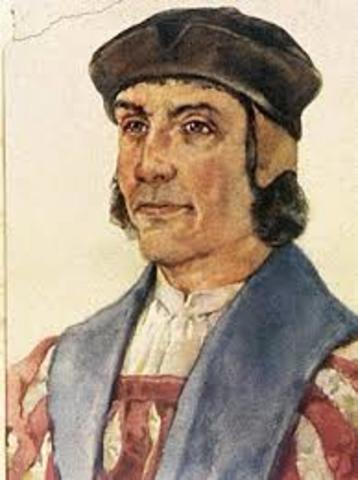 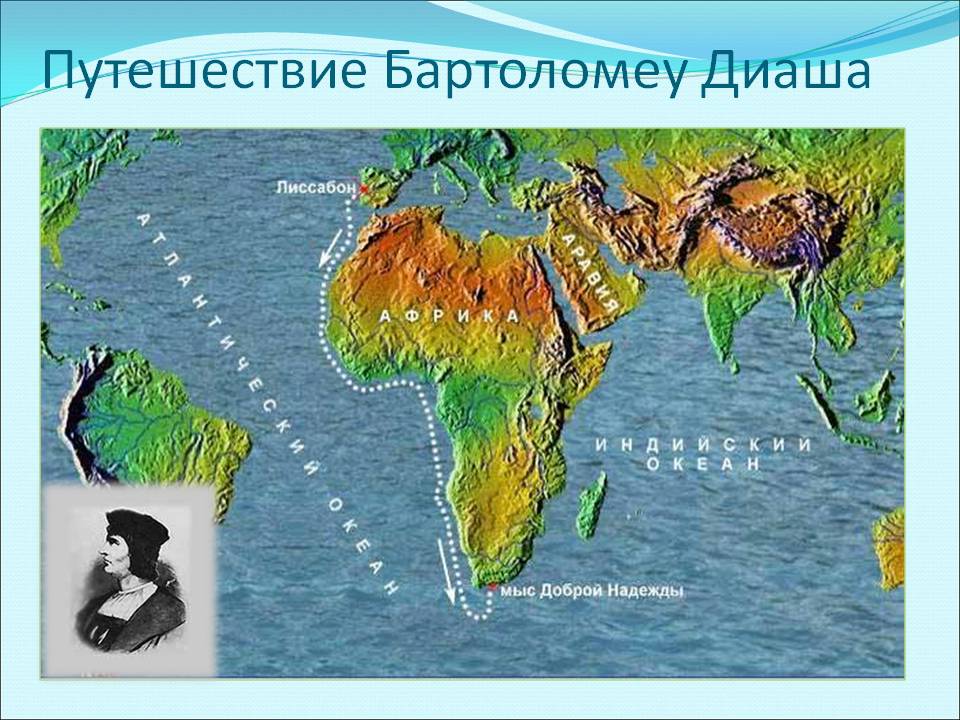 Бартоломео Диаш в поисках морского маршрута в Индию 1488 г. первым из европейцев обогнул Африку с юга, открыл мыс Доброй Надежды и вышел в Индийский океан.
12 октября 1492 года генуэзец Христофор Колумб  открыл Америку
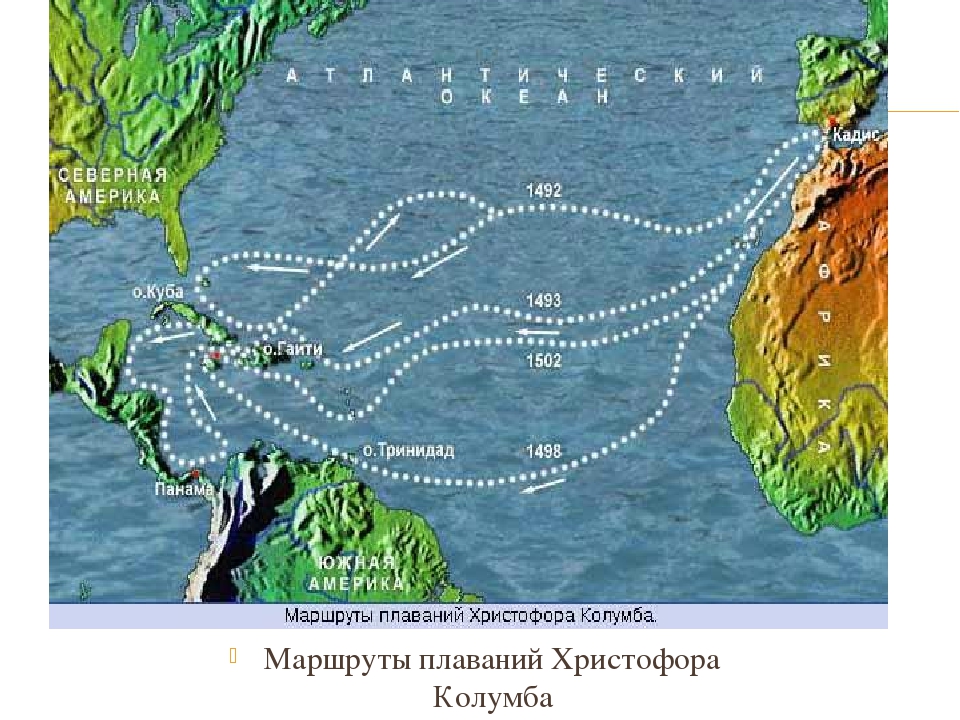 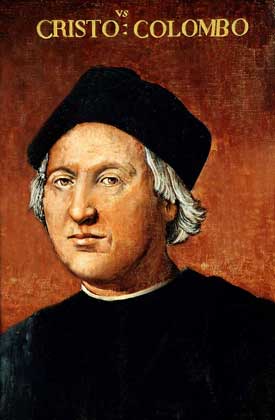 В 1498 г. португальский мореплаватель Васко да Гама достиг юго-западного побережья Индии.
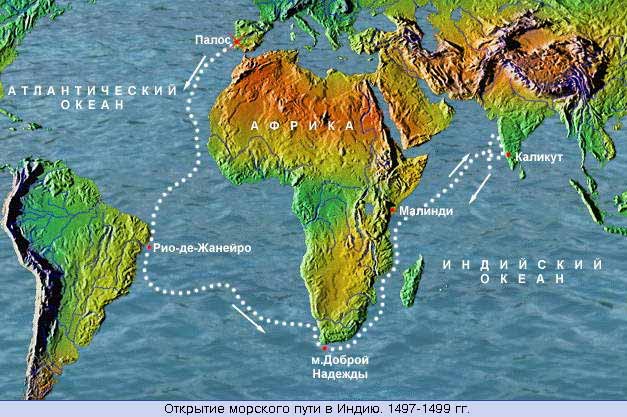 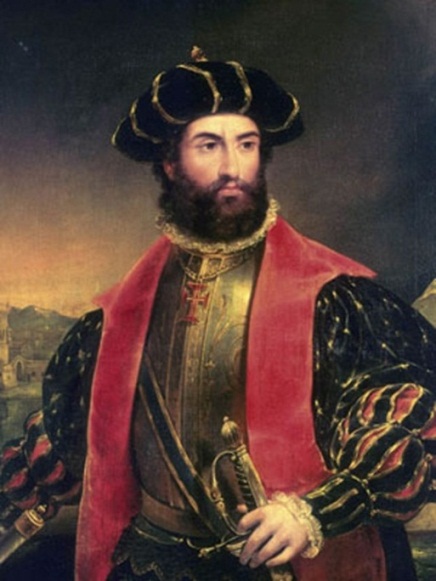 Америго  Веспуччи описал открытые Колумбом земли и первым высказал предположение, что они не часть Индии, а совершенно новый континент.
В его честь эти земли были названы Америкой.
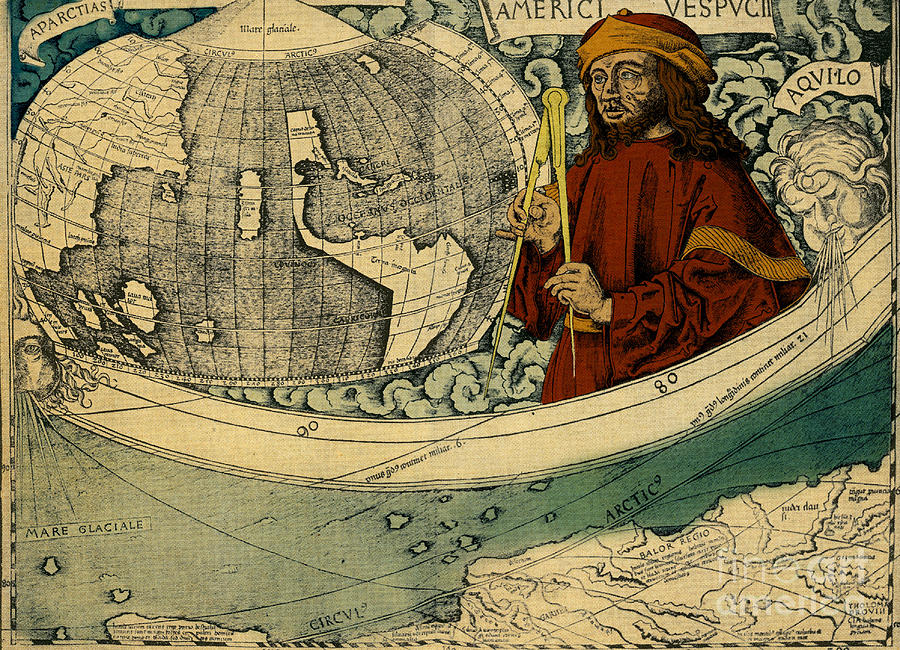 Работа с документом !!! стр.9 
«Из письма Америго  Веспуччи  Лоренцо Медичи»
Можно ли считать письмо Америго Веспуччи  историческим  
источником? Свой ответ аргументируйте.
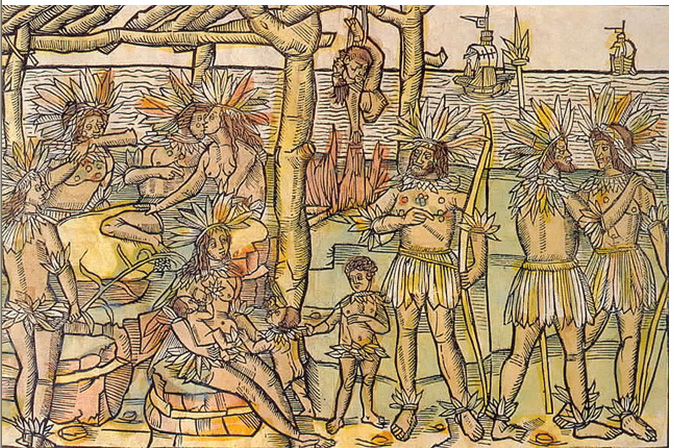 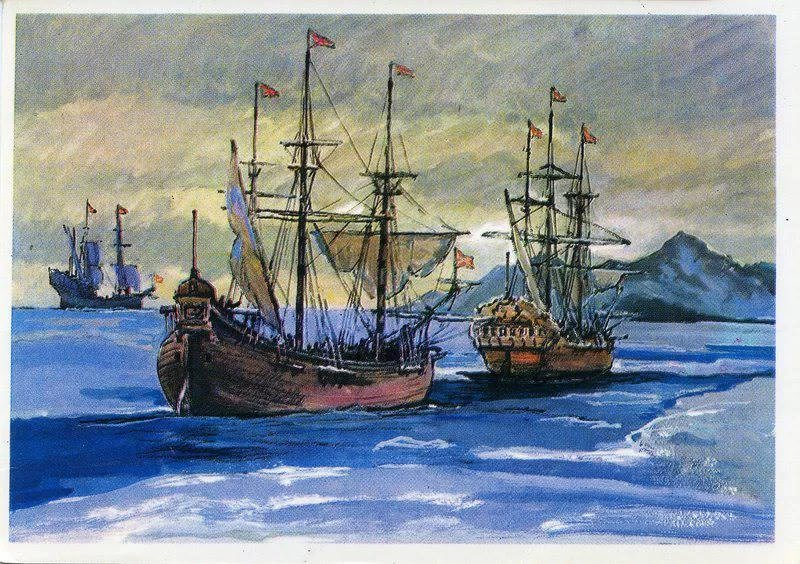 Второй этап середина  XVIв. до середины  XVIIв.
Главные открытия совершили Англия, Голландия, 
Франция.
Основные направления:
*Поиск северо-западных путей на восток;
*Поиск северо-восточного пути в Китай и Японию.
В 1553г. мореплаватель Ричард Ченслер отправился в Индию северным маршрутом.
Уже в конце XVIв. голландцы совершили три экспедиции.на северо – восток и добрались до Новой Земли.
Экспедиция Ричарда Ченслера
2.Начало  русских географических открытий и их специфика
В связи с тем, что Россия  в XV в. Еще не имела 
постоянных отношений с Испанией  и Португалией, сведения о вновь открытых землях поступали сюда с большим  опозданием. Тем не менее  Россия тоже была вовлечена в процесс  Великих географических открытий и освоения 
новых территорий.
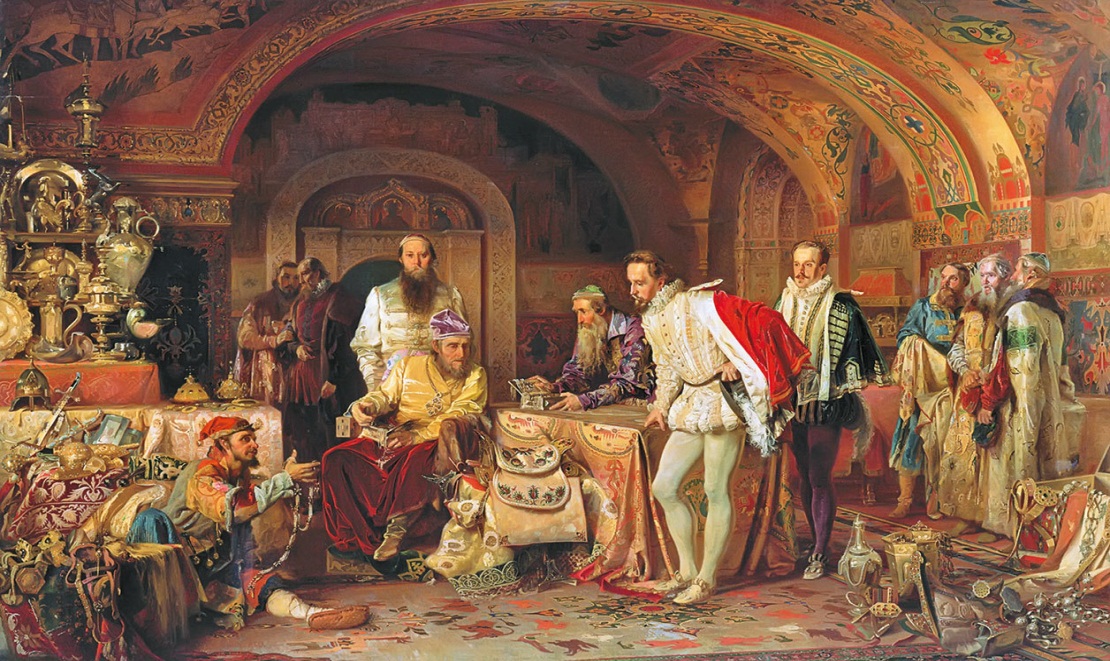 Иван Грозный показывает сокровища английскому послу Горсею. 
Худ. А. Литовченко
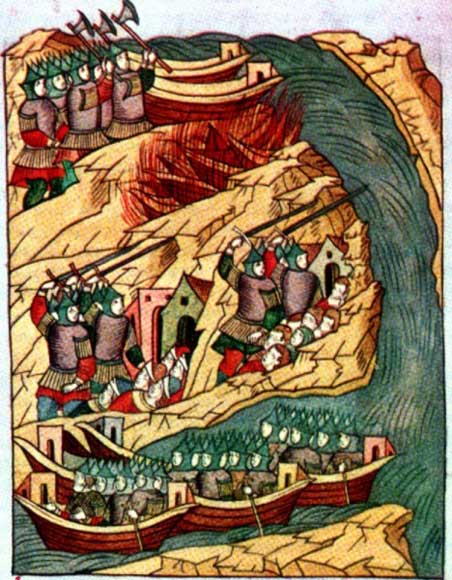 Первые попытки освоения Урала и Западной Сибири были еще в конце XV в. по приказу Ивана III.
В 1483 г. Федор Курбский и Иван Салтык совершили первый поход на реку Обь.
Воеводы Семен Курбский и Петр Ушатый во время похода  в Западную Сибирь открыли самую высокую часть Уральских гор и доказали, что они простираются  «от моря и до моря».
Русские жители побережья Белого моря  и Северного Ледовитого океана –поморы - открыли остров Колгуев и проливы, ведущие в Карское море. Они достигли Новой Земли  и подошли  к Медвежьему острову и восточным берегам
архипелага Шпицберген.
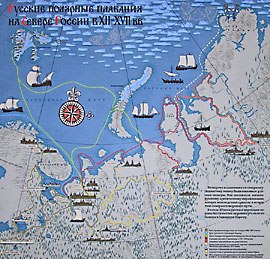 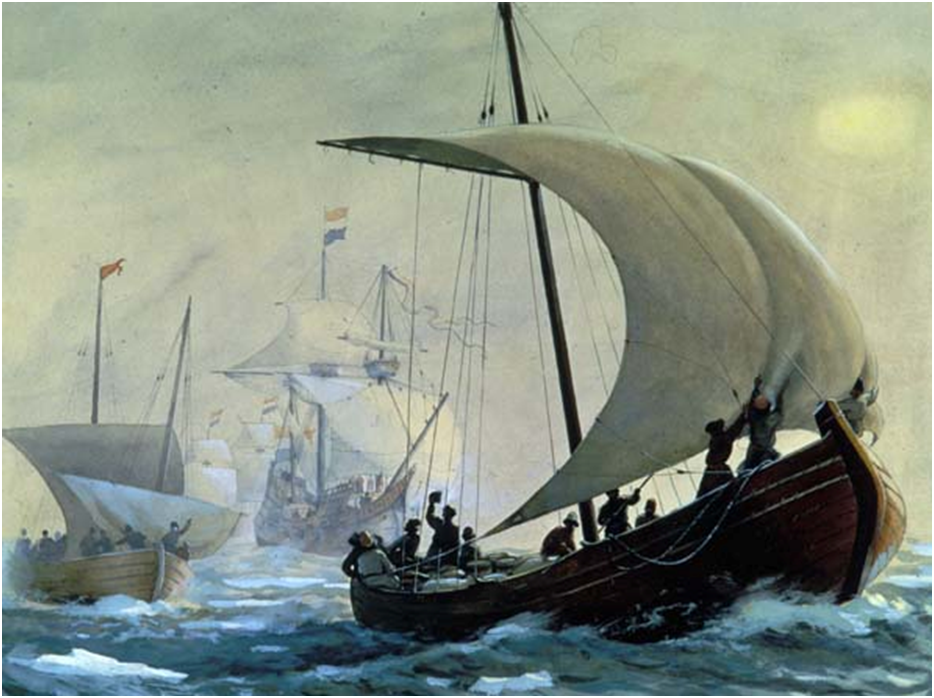 В 1468-1474 гг. тверской купец Афанасий Никитин  посетил Персию, Аравию, Индию и Африку.  Это путешествие было описано им в книге «Хождение за три моря».
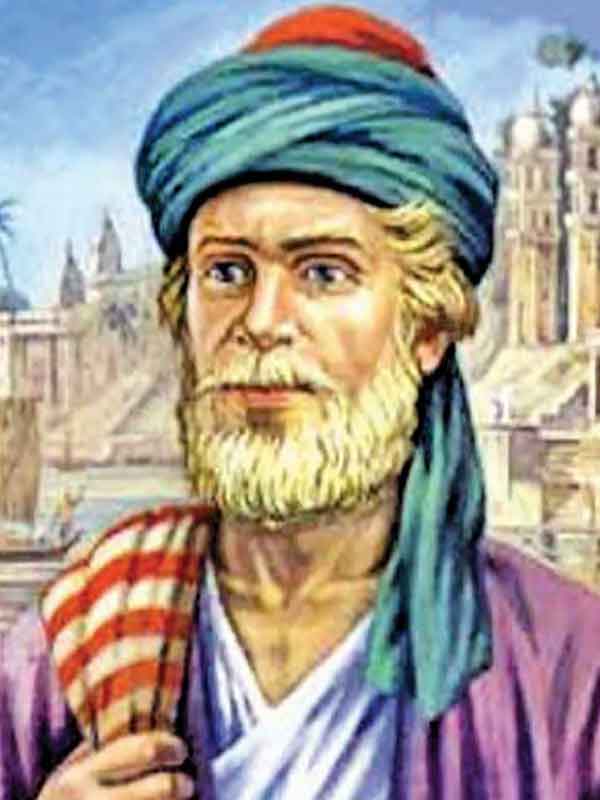 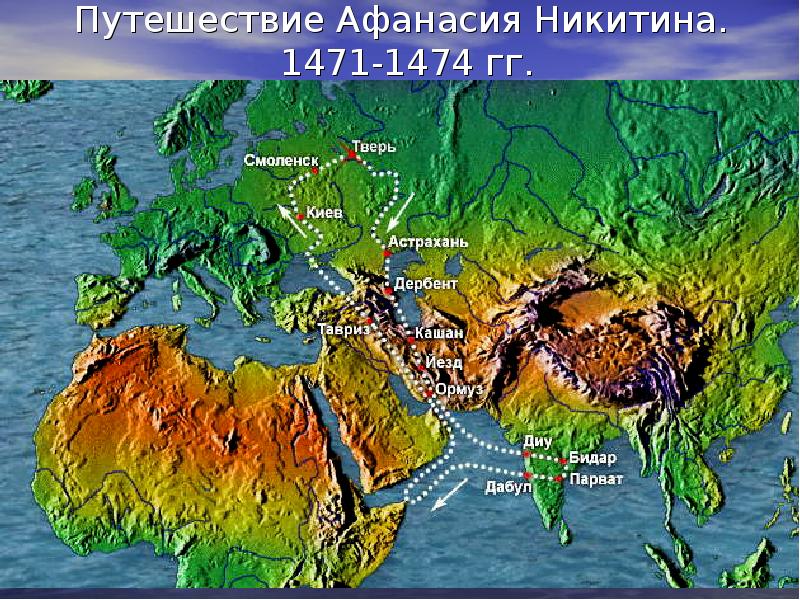 Специфика русских географических открытий
Работа с текстом учебника стр.11
1.В XVI в. В России товарно-денежные отношения были еще развиты не так, как в Западной Европе. Это сказывалось на внимании России к географическим открытиям.
2.Не хватало денег для организации дальних экспедиций.
3.У России отсутствовал выход к незамерзающим морям.
4.Не имея флота Россия не могла конкурировать с западноевропейскими странами.
5.Не было завершено формирование единого  Российского государства.
6.Лишь в XVII в.  По мере развития товарно-денежных отношений в России началось включение вновь открытых земель в экономику единой страны.
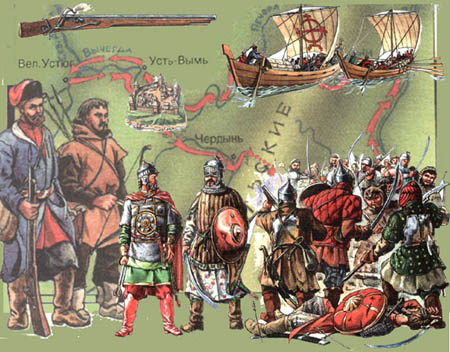 Первооткрывателями новых земель и неизведанных территорий становились воеводы и дружинники, посланные  великим князем московским
и государем всея Руси во главе военных отрядов.
Их задачей был поиск новых территорий и включение их в состав государства.
3.Последствия Великих географических открытий.
Работа с текстом учебника стр.11-12.
Проверим свой ответ!!!
3.Последствия Великих географических открытий.
Вопрос урока !!!
Какое значение имели Великие
 географические открытия для 
истории России?
Подведем итоги!!!
Для  России  Великие географические открытия 
имели большое значение
1. Они привели к открытию и освоению новых земель на востоке.
2. Способствовали развитию товарно-денежных
 отношений.
3. Россия постепенно вовлекалась в обще-европейский рынок.